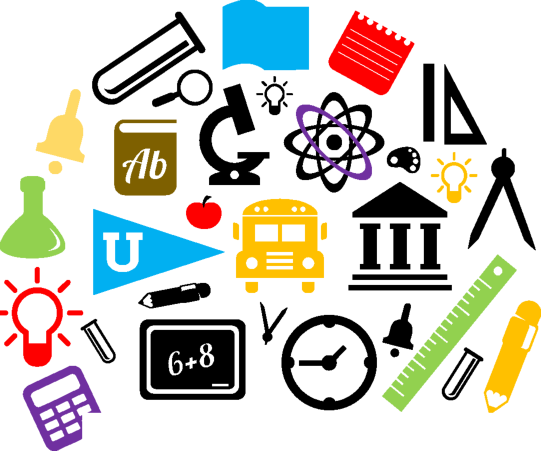 Инициативные проекты
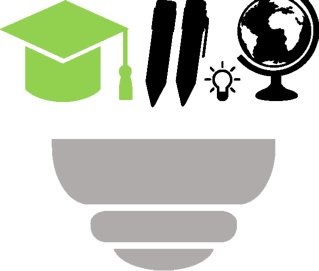 возможность реализовать Вашу идею с привлечением бюджетных средств
Кто может выдвинуть проект?
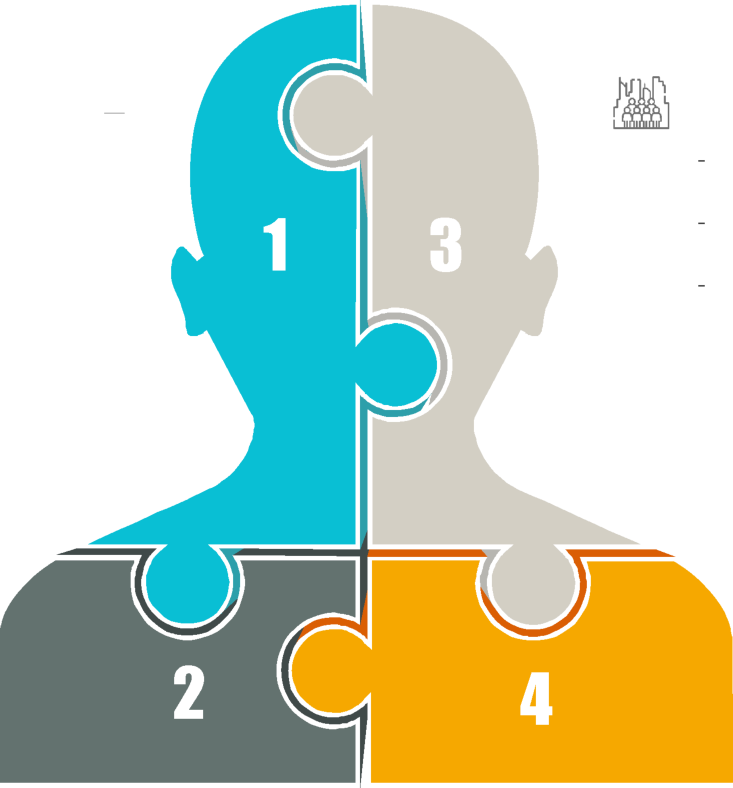 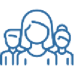 Инициативная группа
Некоммерческий сектор
Не менее 10 граждан в возрасте от 16 лет и старше, проживающие на территории района
Территориальное общественное самоуправление;
Общественная палата муниципального образования  «Тайшетский район»; Некоммерческие организации, общественные объединения, действующие на территории района
Индивидуальные предприниматели и юридические лица,действующие на территории района
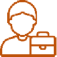 Староста сельского населенного пункта
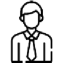 Основные требования к проекту
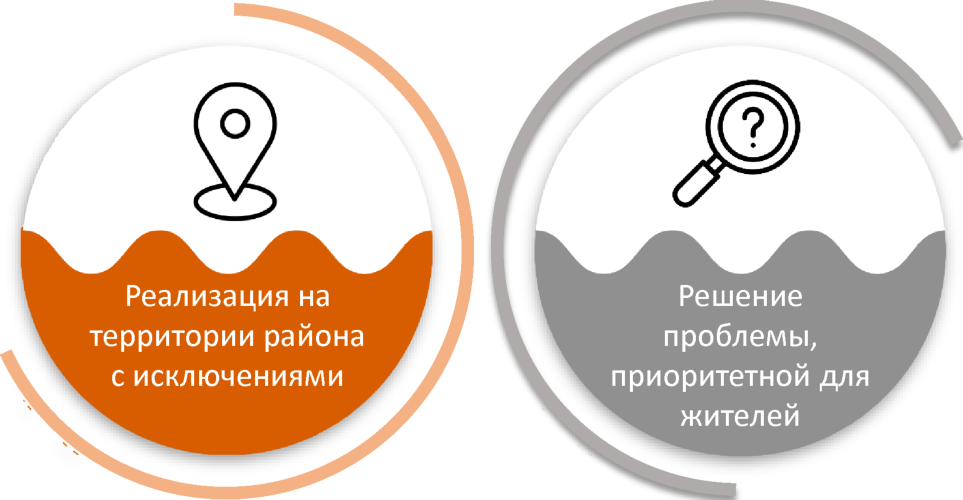 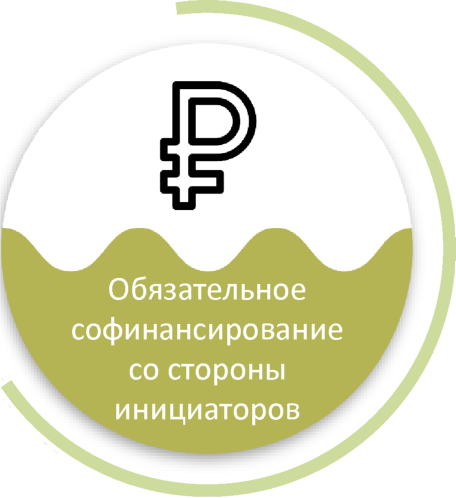 гСКН)-
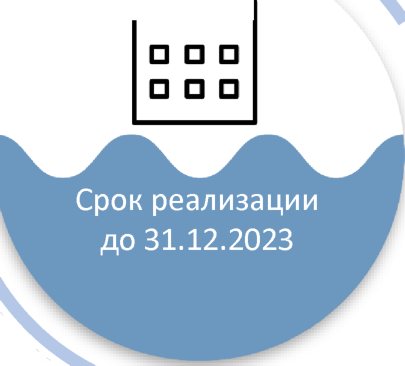 Проект должен быть реализован в течение 2023 года
Проекты не могут реализоваться: на участках, принадлежащих частным лицам (физическим либо юридическим); если вид разрешенного использования земельного участка не соответствует целям проекта
Приоритетность подтверждается сбором подписей или проведением сходов, собраний, конференций
Не менее 10% от суммы проекта
Приоритетные направления проектов
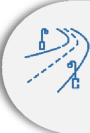 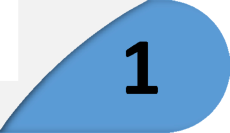 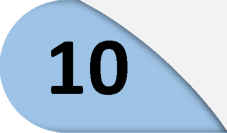 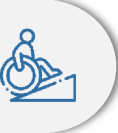 Создание
инклюзивной
инфраструктуры
Ремонт дорог, устройство тротуаров, пешеходных
переходов, остановок
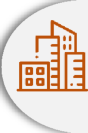 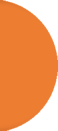 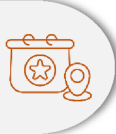 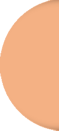 Создание инфраструктуры для культурно-массовых, спортивных мероприятий
9
2
Текущий ремонт объектов муниципальной собственности
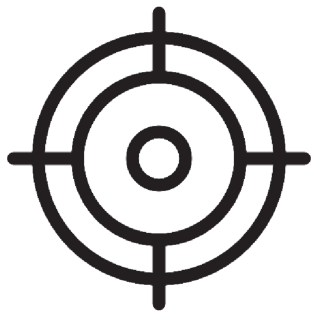 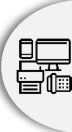 Приобретение оборудования, инвентаря, костюмов, мебели, оргтехники для школ, детсадов, ДК, библиотек, спортивных объектов
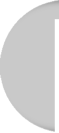 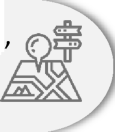 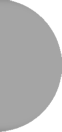 Создание и обустройство эко.троп
8
3
инфраструктуры туристических маршрутов
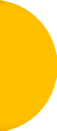 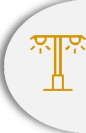 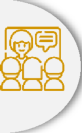 Организация культурных, спортивных, образовательных мероприятий
4
Устройство уличного освещения
7
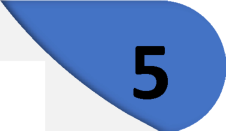 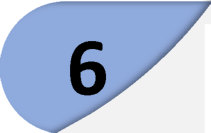 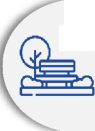 Благоустройство дворов,
^ мест отдыха, территорий
Организация детских и спортивных площадок
возле социальных объектов, исторических мест
Этапы отбора проектов
Муниципальный отбор проектов администрацией района
-    Принявшей администрацией в течение 5 рабочих дней со дня поступления проекта принимается решение о допуске к участию в муниципальном отборе;
-    При отказе в допуске проект можно доработать
Объявление результатов отбора
Выдвижение инициативы
-    Формируется рейтинг проектов;
-    Поиск единомышленников;
-    Согласование территории реализации проекта с местной администрацией;
-  Публикуется решение о поддержке в виде распоряжения
-    Проведение схода, собрания, конференции граждан или сбор подписей в поддержку проекта
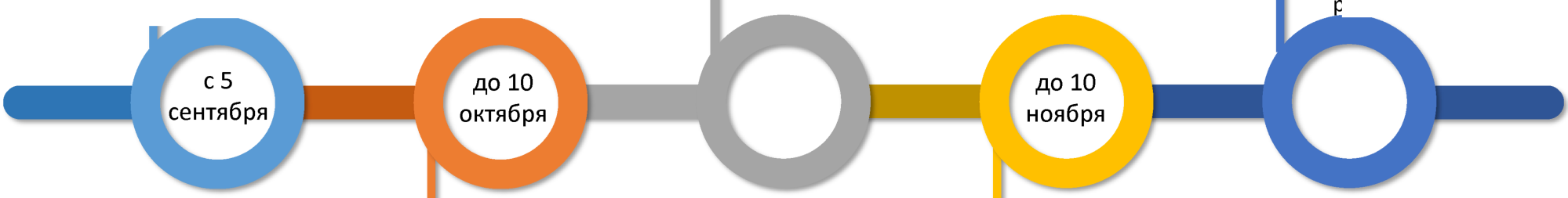 с7
Подача проекта в администрацию
-    Заявка в произвольной форме;
-    Проект по утвержденной форме;
-    Протокол схода, собрания, конференции или подписные листы;
-    Гарантийное письмо инициаторов с обязательством о внесении инициативных платежей;
-    Гарантийные письма граждан, ЮЛ, ИП при трудовом или имущественном участии
Направление проектов на региональных отбор
-    Направляются в Минэконом Иркутской области не более 15 проектов;
-    Решение о допуске принимается министерством в течение 4 рабочих дней со дня получения
Отказ в допуске к участию на муниципальном уровне
Непредставление или предоставление не в полном объеме пакета документов по проекту. Не соблюден порядок внесения проекта
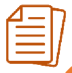 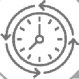 Срок реализации проекта превышает 1 год
Не отражены обязательные сведения в утвержденной форме инициативного проекта
Проект не соответствует приоритетному перечню направлений. Направление проекта не является полномочиями органа местного самоуправления
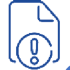 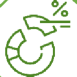 Доля инициативных платежей менее 10 процентов от общей суммы проекта
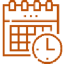 Проект предоставлен позже установленного срока (срок подачи до 10 октября)
Отсутствует право собственности (пользования) муниципалитета на имущество, земельные участки, предназначенные для реализации проекта